N. Gregory Mankiw
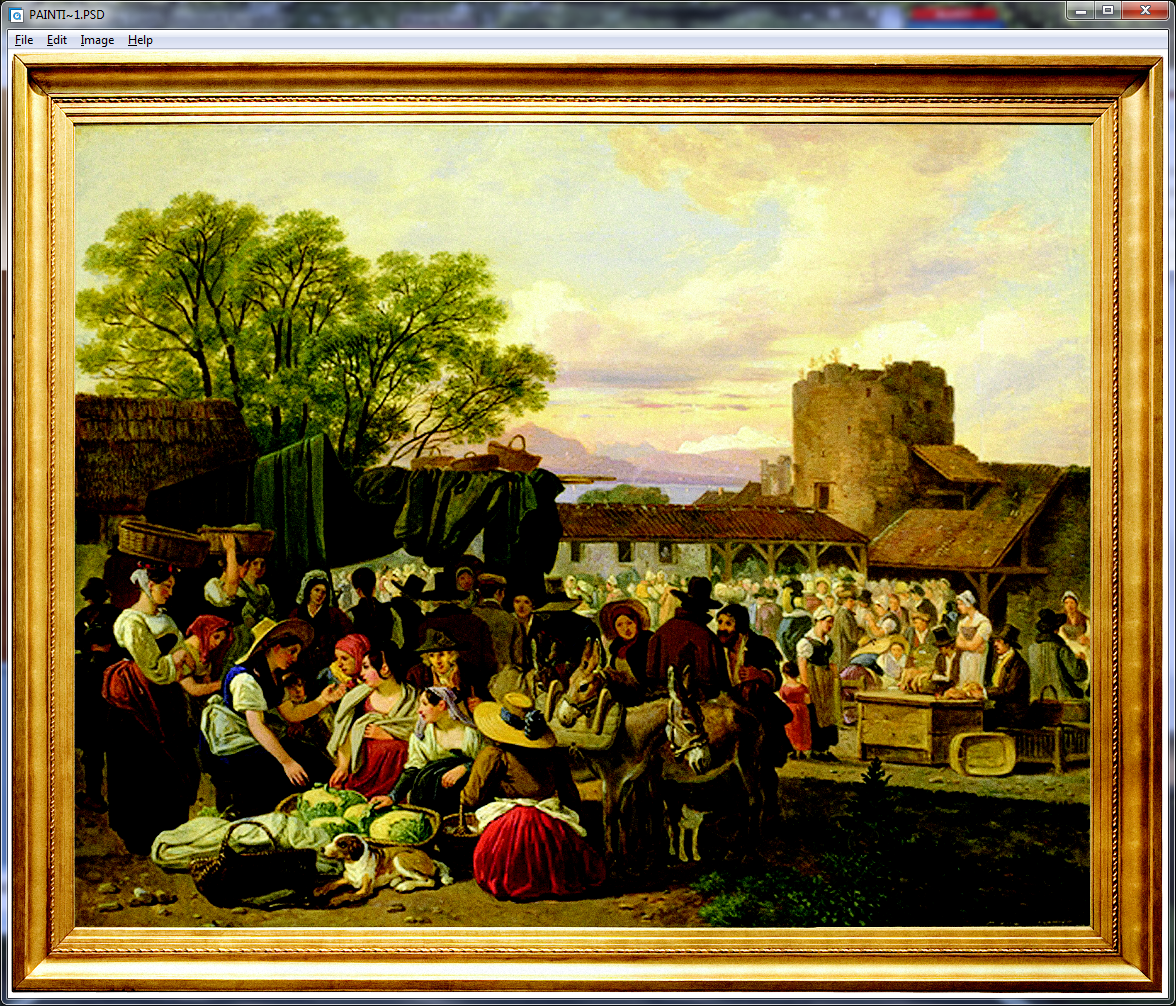 Principles of
Economics
Sixth Edition
[Speaker Notes: Besides introducing students to the economic way of thinking, this chapter introduces the Production Possibilities Frontier, the first of many graphs covered in the textbook.  The PPF will be used extensively in Chapter 3 (Interdependence and the Gains from Trade).  

It would be helpful to ask your students to bring calculators to class on the day you cover this chapter (as well as Chapter 3).]
Our First Model:  	The Circular-Flow Diagram
The Circular-Flow Diagram:  a visual model of the economy, shows how dollars flow through markets among households and firms
Two types of “actors”:  
households
firms 
Two markets:
Product Market 
Factor Market
Factor Market
Factors of production:  the resources the economy uses to produce goods & services,  including
labor 
land 
capital (buildings & machines used in production)
[Speaker Notes: The “definition” of capital shown on this slide (“buildings and machines”) is the same that appears in the corresponding section of the chapter.  A more formal definition will be provided in subsequent chapters.]
Revenue
Spending
Markets for Goods & Services
G & S sold
G & S bought
Firms
Households
Factors of production
Labor, land, capital
Markets for Factors of Production
Income
Wages, rent, profit
FIGURE 1:   The Circular-Flow Diagram
3
[Speaker Notes: In this diagram, the green arrows represent flows of income/payments.  The red arrows represent flows of goods and services (including services of the factors of production in the lower half of the diagram).  

To keep the graph simple, we have omitted the government, financial system, and foreign sector, as discussed on the next slide. 

You may wish to change the order in which the elements appear.  To do so, look for “Custom Animation” in your version of PowerPoint.]
Our Second Model:  	The Production Possibilities Frontier
0
The Production Possibilities Frontier (PPF): a graph that shows the combinations of two goods the economy can possibly produce given the available resources and the available technology  
Example:  
Two goods:  computers and wheat
One resource:  labor (measured in hours)
Economy has 50,000 labor hours per month available for production.
Employment of labor hours
Production
Computers
Wheat
Computers
Wheat
A
50,000
0
500
0
B
40,000
10,000
400
1,000
C
25,000
25,000
250
2,500
D
10,000
40,000
100
4,000
E
0
50,000
0
5,000
PPF Example
0
Producing one computer requires 100 hours labor.
Producing one ton of wheat requires 10 hours labor.
[Speaker Notes: Suggestion:
Show first row.  Explain how we get the production numbers from the employment numbers.  Then, show the rest of the employment numbers, and give students 3 minutes to compute the production numbers for each employment allocation.]
PPF Example
E
D
C
B
A
6
The PPF and Opportunity Cost
Recall:  The opportunity cost of an item is what must be given up to obtain that item.  
Moving along a PPF involves shifting resources (e.g., labor) from the production of one good to the other.   
Society faces a tradeoff:  Getting more of one good requires sacrificing some of the other.  
The slope of the PPF tells you the opportunity cost of one good in terms of the other.
slope =
The PPF and Opportunity Cost
The slope of a line equals the “rise over the run,” the amount the line rises when you move to the right by one unit.
–1000
= –10
100
Here, the opportunity cost of a computer is 10 tons of wheat.
[Speaker Notes: Here, the “rise” is a negative number, because as you move to the right, the line falls (meaning wheat output is reduced). 

Moving to the right involves shifting resources from the production of wheat (which causes wheat output to fall) to the production of computers (which causes computer production to rise).  Producing an additional computer requires the resources that would otherwise produce 10 tons of wheat.]
PPF and Opportunity Cost
In which country is the opportunity cost of cloth lower?
FRANCE
ENGLAND
[Speaker Notes: This exercise reinforces the material on the preceding slide.  It is especially useful if you plan to cover Chapter 3 (Interdependence and the Gains from Trade) after completing Chapter 2.]
Answer
England, because its PPF is not as steep as France’s.
FRANCE
ENGLAND
[Speaker Notes: There are two ways to get the answer.  
 
The hard way is to compute the slope of both PPFs.  The slope of France’s PPF equals -600/300 = -2, meaning that France must give up two units of wine to get an additional unit of cloth.  The slope of England’s PPF = -200/300 = -2/3, meaning that England only must sacrifice 2/3 of a unit of wine to get an additional unit of cloth.  Thus, the opportunity cost of cloth is lower in England than France.  

The question, however, does not ask for the numerical values of the opportunity cost of cloth in the two countries.  It only asks which country has a lower opportunity cost of cloth.  

There is an easy way to determine the answer.  Students must remember that the slope of the PPF equals the opportunity cost of the good measured on the horizontal axis.  Then, students can simply “eyeball” the two PPFs to determine which is steepest.  From what the graphs show, it’s pretty easy to see that England’s PPF isn’t as steep, and therefore the opportunity cost of cloth is lower in England than in France.]
Why the PPF Might Be Bow-Shaped
At A, opp. cost of mtn bikes is low.
At point A, most workers are producing beer, even those who are better suited to building bikes.
So, do not have to give up much beer to get more bikes.
A
Beer
Mountain Bikes
[Speaker Notes: Here, we are using “workers” for the more general “resources,” to keep things simple and consistent with the previous examples.]
Why the PPF Might Be Bow-Shaped
At B, most workers are producing bikes.  The few left in beer are the best brewers.
Producing more bikes would require shifting some of the best brewers away from beer production, causing a big drop in beer output.
At B, opp. cost of mtn bikes is high.
Beer
B
Mountain Bikes
Microeconomics and Macroeconomics
Microeconomics is the study of how households and firms make decisions and how they interact in markets. 
Macroeconomics is the study of economy-wide phenomena, including inflation, unemployment, and economic growth.
The Economist as Policy Advisor
As scientists, economists make positive statements, which attempt to describe the world as it is.  
As policy advisors, economists make normative statements, which attempt to prescribe how the world should be.  
Positive statements can be confirmed or refuted, normative statements cannot. 
Govt employs many economists for policy advice.  E.g., the U.S. President has a Council of Economic Advisors, which the author of this textbook chaired from 2003 to 2005.
Why Economists Disagree
Economists often give conflicting policy advice. 
They sometimes disagree about the validity of alternative positive theories about the world. 
They may have different values and, therefore, different normative views about what policy should try to accomplish.  
Yet, there are many propositions about which most economists agree.
Propositions about Which Most Economists Agree  (and % who agree)
A ceiling on rents reduces the quantity and quality of housing available.  (93%)
Tariffs and import quotas usually reduce general economic welfare.  (93%)
The United States should not restrict employers from outsourcing work to foreign countries. (90%)
The United States should eliminate agriculture subsidies. (85%)
[Speaker Notes: This slide and the next show several of the Propositions appearing in Table 1 of the chapter.  For the full list, see Table 1 in the chapter. 

Note:  Some of the terms appearing in these statements have not yet been defined, so you may wish to define them to students as they appear on the screen.  

If you’re pressed for time, delete the following slide and refer your students to Table 1 in the chapter.]